Earn Ashland Graduate Credit for Attending  OAPSA Conferences
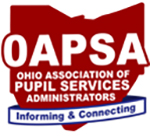 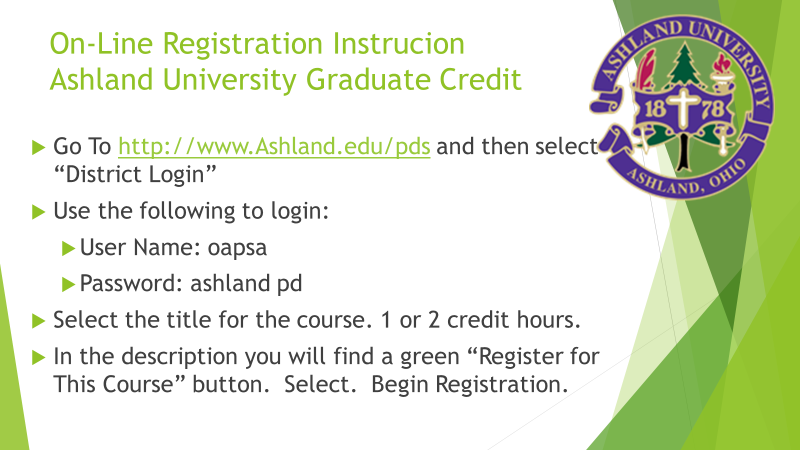 1 Credit - Class Number: 6110 G2
Must 
Attend 3 Days OAPSA Conferences  
Write short paper reflecting 
        on what you learned &
        how you utilized that
Cost:  $280

2 Credits – Class Number 6110 H2
 Must
Attend 5 Days OAPSA Conferences
Write short paper reflecting 
     on  what  you learned  & 
     how you utilized that
 Cost: $460
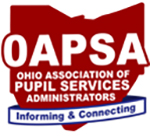 Visit us at Registration Table Today!